CS 141-02
Introduction to Programming and Problem Solving
Lecture 1a- Introduction
Dr. Sampath Jayarathna
Cal Poly Pomona
1
Today
Who I am
CS 141 educational objectives (and why)
Overview of the course, and logistics
2
Who am I?
Instructor		: Sampath Jayarathna			  Joined Cal Poly Pomona Fall 2016 from Texas A&M			  Originally from Sri Lanka 
	
Research		: Eye tracking, Brain EEG, User modeling, Biometrics


		
	  
Web			: http://www.cpp.edu/~ukjayarathna
Contact		: 8-46,  ukjayarathna@cpp.edu, (909) 869-3145
Office Hours	: MT 11AM – 1PM, or email me for an appointment
			  [Open Door Policy]
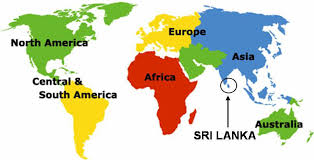 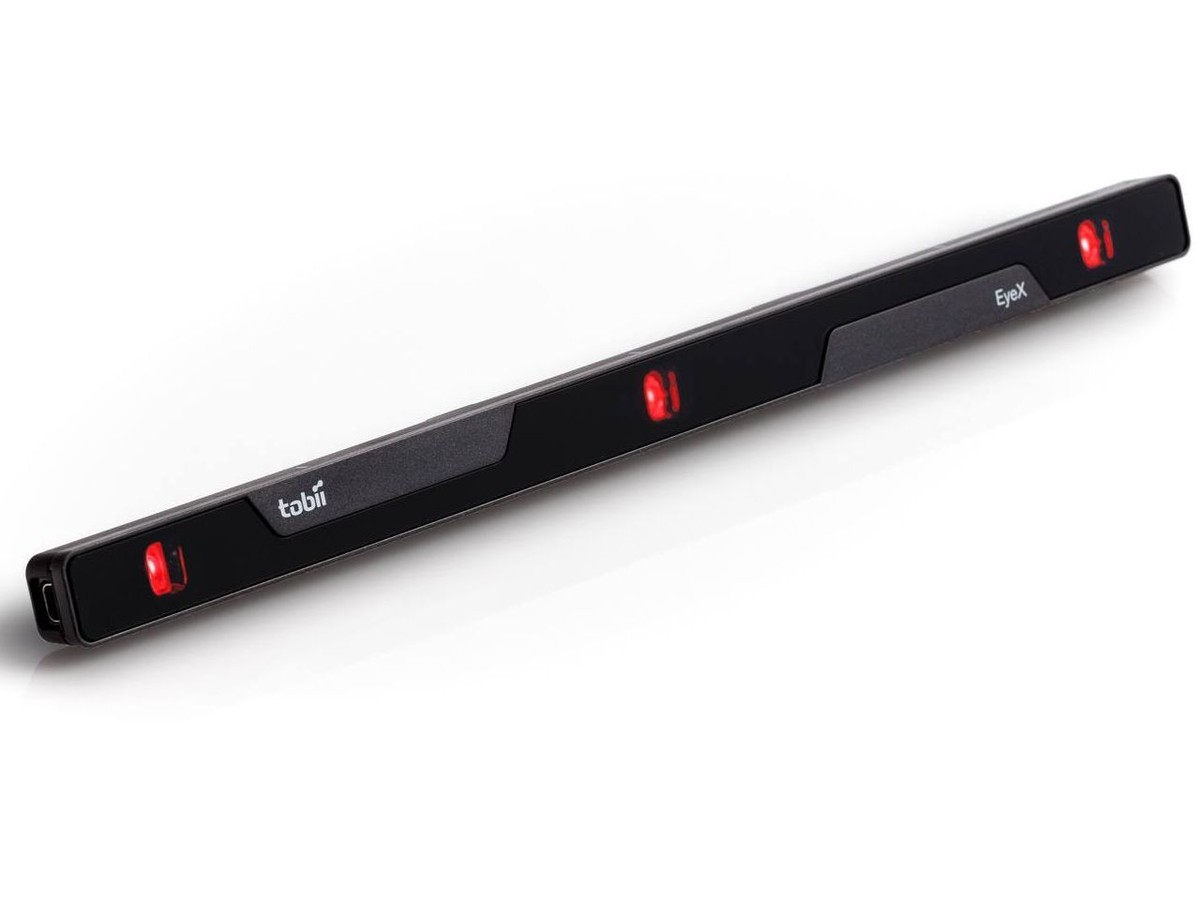 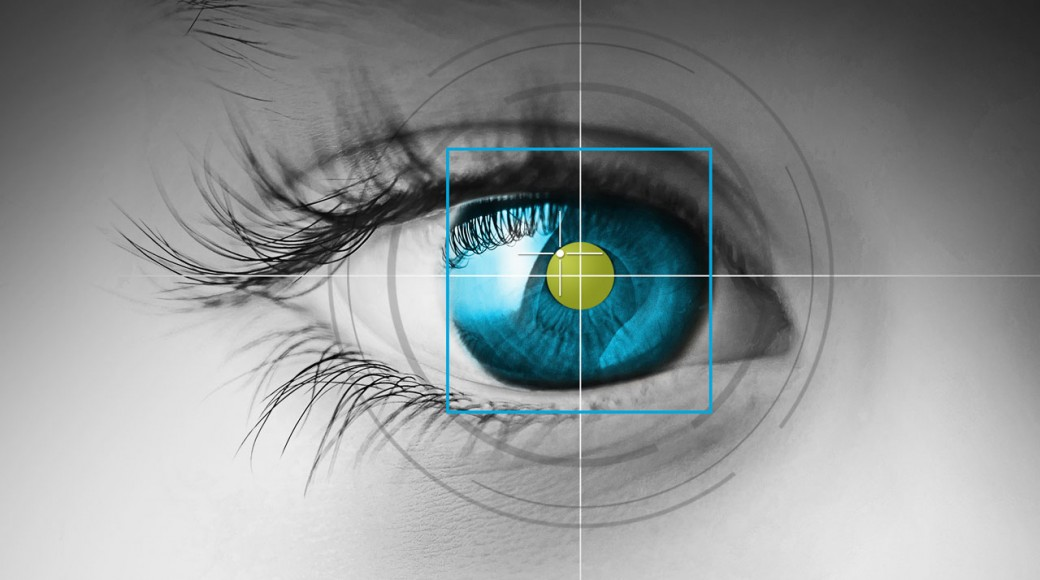 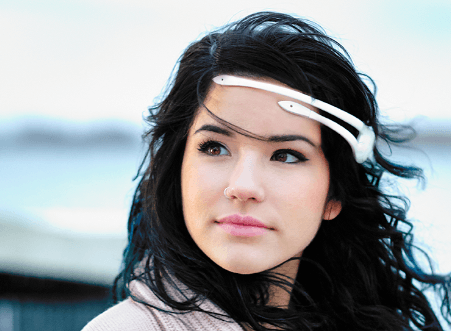 3
Abstract
Today, I’ll outline the aims for this course and present a rough course plan. 
We’ll review some basic notion of programming from CS140 .
4
Course Information
Schedule	: MW, 8-345, 4.00 PM – 5.50 PM			 http://www.cpp.edu/~ukjayarathna/courses/s18/cs141  www.piazza.com/csupomona/spring2018/cs141/home  Blackboard	
Prereqs
Official: CS 140 and  MAT 114 with grades of C or better, or instructor’s consent. 
Format
Before lecture: do reading slides 
In lecture: put reading in context
After lecture: assignments, projects for hands-on practice
5
Student Learning Outcomes
After successfully completing this course, students should be able to: 
A solid foundation in problem solving by computer, and in good programming principles and practices.   
Fuller comprehension of the role of classes, the use of methods, the declaration and manipulation of data Appreciation of the role of arrays and strings; 
The uses of recursion; the handling of exceptions.  
Experience with the process of defining objects and the creation of reusable classes. 
Broader understanding of input and output using the keyboard and display and using files.
6
Communication
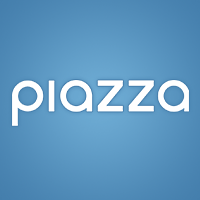 Piazza: 
All questions will be fielded through Piazza. 
Many questions everyone can see the answer 
You can also post private messages that can only be seen by the instructor	 
Blackboard: 
Blackboard will be used primarily for assignments/homework submission, and grade dissemination.
Email: 
Again, email should only be used in rare instances, I will probably point you back to Piazza
7
The Rules
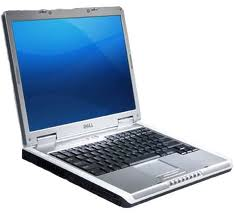 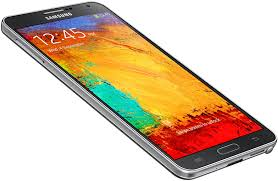 8
Cooperate on Learning
Except for the work you hand in as individual contributions, I strongly encourage you to collaborate and help each other
If in doubt if a collaboration is legitimate: ask!
Don’t claim to have written code that you copied from others or online
Don’t give anyone else your code (to hand in for a grade)
When you rely on the work of others, explicitly list all of your sources – i.e. give credit to those who did the work
Don’t study alone when you don’t have to 
Form study groups
Do help each other (without plagiarizing)
9
Course Organization
Grading





Required Materials 
Tony Gaddis, STARTING OUT WITH JAVA – From Control Structures through Objects, 6th edition. Addison-Wesley, 2016. ISBN-13: 978-0133957051
Bring Your Own Device (BYOD).
10
Course Organization
Programming Projects: We will have 2 programming projects, worth 15% of your overall grade.
Final Exam: The final exam is comprehensive, closed books and will be held on Monday, June. 4th, 4.00pm – 6.00pm. 
Midterm Exam: Closed books and will be held on Wednesday, April. 25 during class time. 
Homework: We will have five homework assignments, each worth 3% of your overall grade.  
Quizzes
2 low-stress quizzes + ungraded in-class activities
11
Personal devices – Software Setup
Windows/Mac
Java 8 JRE/JDK
Download Java 8 JDK
http://www.oracle.com/technetwork/java/javase/downloads/jdk8-downloads-2133151.html 
Integrated Development Environment (IDE): Eclipse 4.7 (Oxygen) 
Download Eclipse IDE for Java EE Developers 
http://www.eclipse.org/downloads/packages/eclipse-ide-java-ee-developers/oxygenr 

If you have other IDEs (NetBeans, IntelliJ Idea etc.), you are welcome to use them.
12
To-do and Next time
Sign up for the Piazza
HW1 is out!
Due, April 02, 4pm
13